Finländsk emigration över världshaven i början av 1900-talet
Övningar i historisk empati: Individuellt arbete och arbete i par/grupper
Migration i början av 1900-talet
Migration är inte bara ett modernt fenomen – människor har i alla tider rört på sig och flyttat för att uppfylla sina drömmar, ibland även långt från sina hemorter. 
Särskilt vid 1900-talets början lockade USA med sin snabba industriella och ekonomiska utveckling till sig migranter i stora skaror. Även finländare reste över Atlanten i jakt på ”den amerikanska drömmen”, och senare också till andra delar av världen. 
I följande uppgifter får du leva dig in i en finländsk emigrants liv. Välj först vilken uppgift ni vill göra: 
Individuell uppgift: skriv en dagbok/ett brev/en berättelse
Par-/gruppuppgift: dialog
Övningar i historisk empati
Individuell uppgift
Övning i historisk empati – Del 1
Uppgiften går ut på att skriva en dagbokstext, ett brev eller en berättelse ur den avbildade personens perspektiv.
Titta på bilderna av emigranter på de följande sidorna och välj en bild som ser intressant ut och som du vill studera närmare.
Studera fotografiet som du valt. Anteckna bakgrundsinformation om exempelvis följande:
Varför valde du den här bilden?
När och var togs bilden (om det är känt)?
Vad händer på bilden?
Vilka är personerna på bilden?
Visar bilden vilken ställning personen har?

När du har antecknat bakgrundsinformationen går du vidare till nästa del av uppgiften.
Bilderna till individuell uppgift 1/2
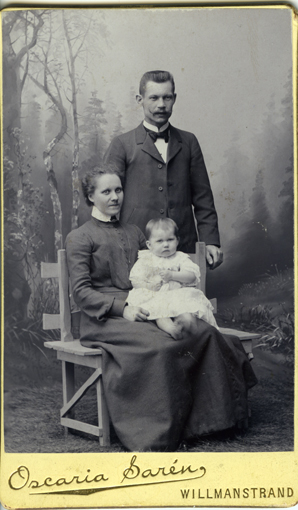 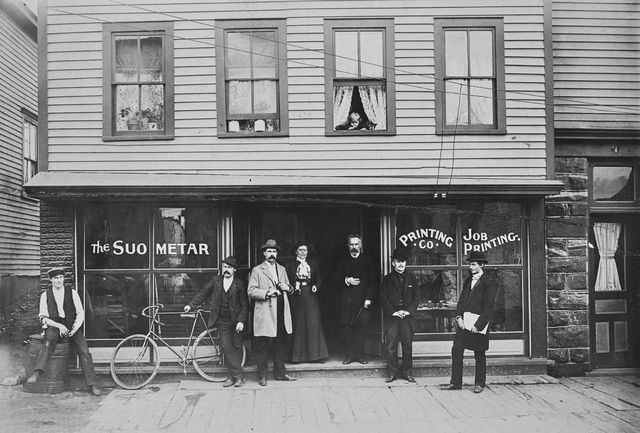 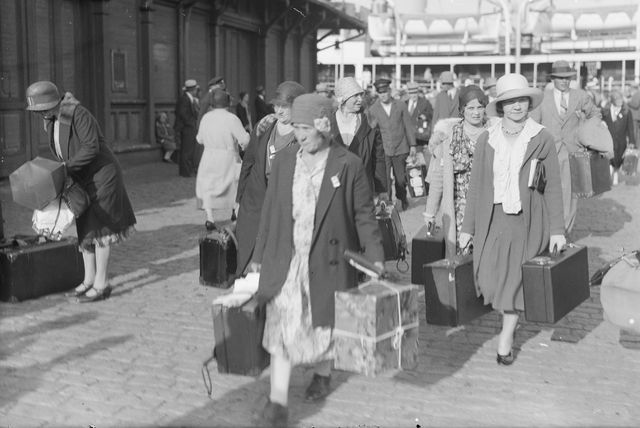 Amerikafinländare stiger av ett fartyg i hamnen
Pietinen Aarne, Museiverket, Historiska bildsamlingarna, Pietinens samling. Finna.fi: Länk till sidan med bilden
Användningslicens för bilden CC BY 4.0
Villmanstrand, handlaren David Valjakka, hustrun Hilma och dottern Inkeri före familjens flytt till Amerika; familjeporträtt, taget i studio
Sarén Oscaria, Villmanstrands museer, Bildarkivet, Valokuvat/KUV/KV. Finna.fi: Länk till sidan med bilden
Användningslicens för bilden CC BY-NC-ND 4.0
Obs! Observera CC-licensen för bilden. Modifiering och kommersiell användning är förbjuden.
Kaarlo Brofeldt (Kalle Aho) i Amerika utanför Suometars redaktion
Wm. Nara photo, Museiverket, Historiska bildsamlingarna, släkten Ahos samling. Finna.fi: Länk till sidan med bilden
Användningslicens för bilden CC BY 4.0
Bilderna till individuell uppgift 2/2
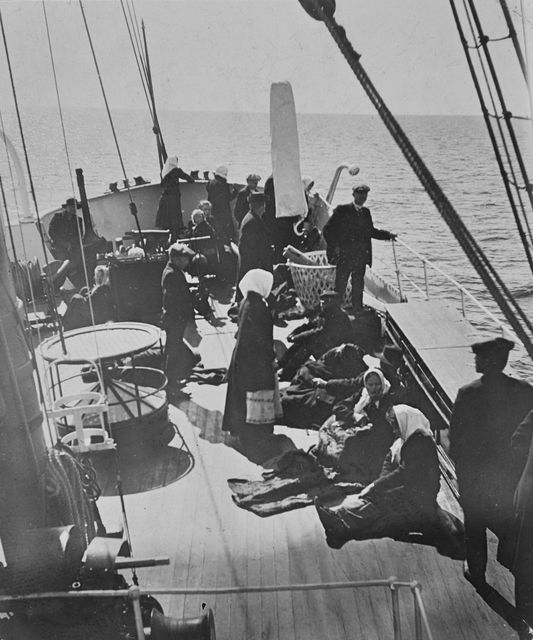 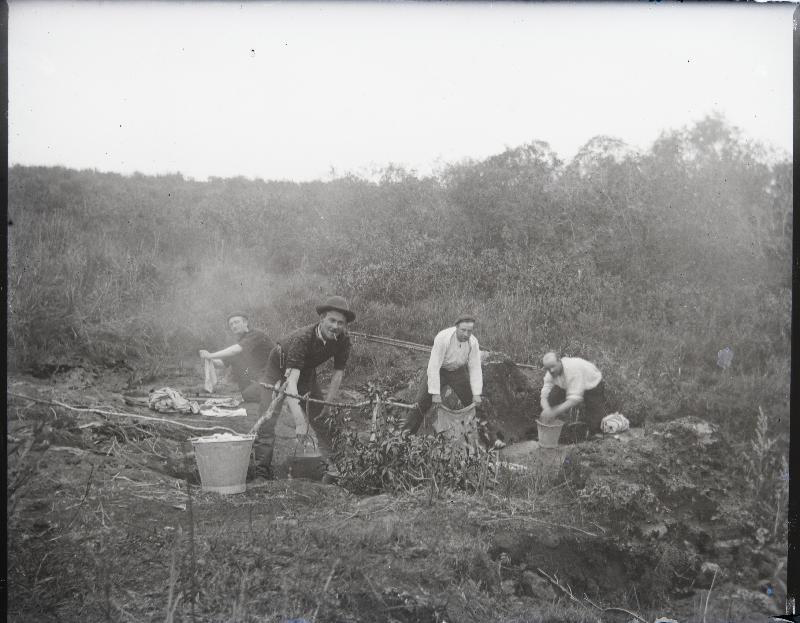 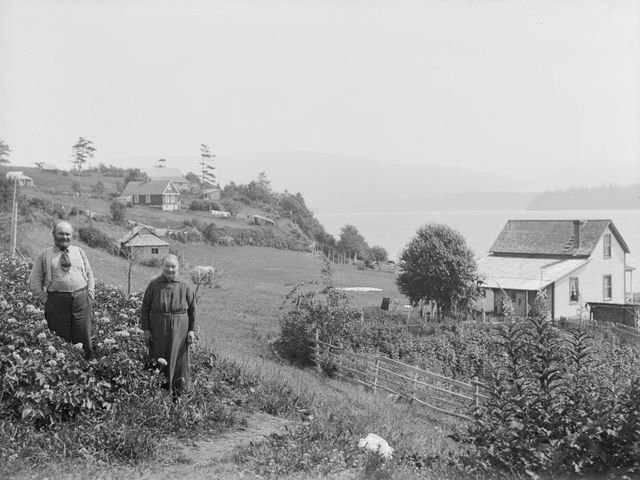 Matti Halminens hus i Sointula
Pälsi Sakari, Museiverket, Allmänetnografiska bildsamlingarna. Finna.fi: Länk till sidan med bilden
Användningslicens för bilden CC BY 4.0
migranter på fartyget Astrea
Okänd fotograf, Museiverket, Historiska bildsamlingarna. Finna.fi: Länk till sidan med bilden
Användningslicens för bilden CC BY 4.0
Troligen medlemmar av den finländska kolonin Colonia Finlandesa i Argentina
Forsström Henrik, Esbo stadsmuseum, Esbo Hembygdsförening. Finna.fi: Länk till sidan med bilden
Användningslicens för bilden CC BY-ND 4.0
Obs! Observera CC-licensen för bilden. Modifiering och kommersiell användning är förbjuden.
Övning i historisk empati – Del 2
Välj nu om du vill skriva en dagbokstext, ett brev eller en berättelse ur den avbildade personens perspektiv.
Besvara i din text åtminstone följande frågor:
Vem är du? 
Var kommer du ifrån? 
Vart har du rest och varför? 
Är det här den första gången du har emigrerat? 
Har du rest iväg på egen hand? 
Vad förväntar du dig av ditt nya liv? 
Hurdana känslor har du? 
Vad tänkte du innan du reste, under resan och kanske efter den? 
Hurdana människor möter du eller har du mött under din resa?
Övningar i historisk empati
Par-/gruppuppgift
Övning i historisk empati – Del 1
Man väljer ut en bild och hittar på en dialog mellan personerna på bilden? Man framför sedan de färdiga dialogerna för klassen.
Titta först på bilderna av emigranter på de följande sidorna och välj en bild som ser intressant ut och som ni vill studera närmare.
Studera fotografiet som ni valt. Anteckna bakgrundsinformation om exempelvis följande:
Varför valde ni den här bilden?
När och var togs bilden (om det är känt)?
Vad händer på bilden?
Vilka är personerna på bilden?
Visar bilden vilken ställning personen har?
Bilderna till gruppuppgift 1/2
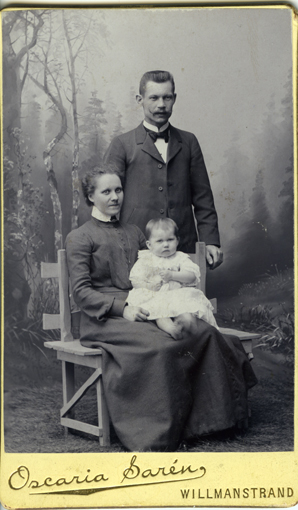 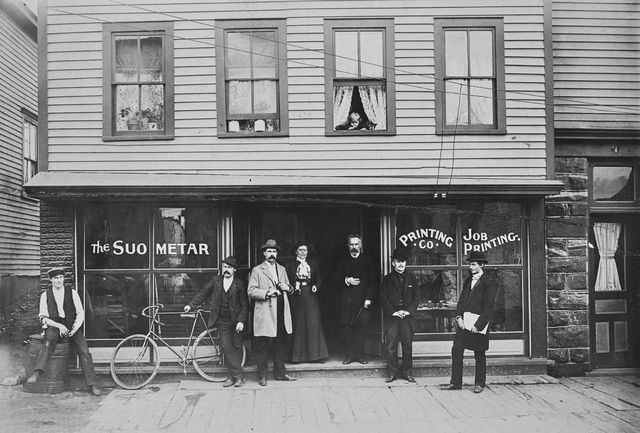 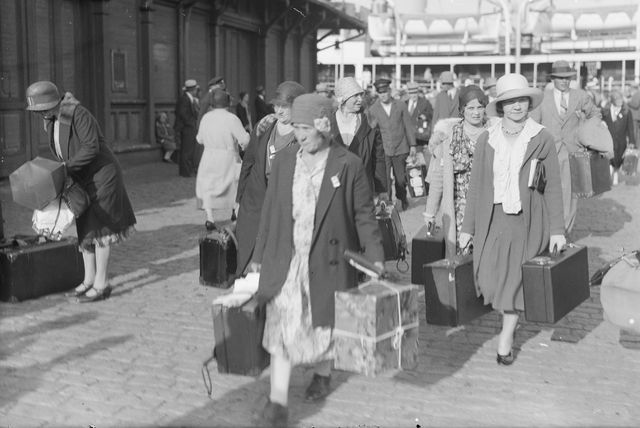 Amerikafinländare stiger av ett fartyg i hamnen
Pietinen Aarne, Museiverket, Historiska bildsamlingarna, Pietinens samling. Finna.fi: Länk till sidan med bilden
Användningslicens för bilden CC BY 4.0
Villmanstrand, handlaren David Valjakka, hustrun Hilma och dottern Inkeri före familjens flytt till Amerika; familjeporträtt, taget i studio
Sarén Oscaria, Villmanstrands museer, Bildarkivet, Valokuvat/KUV/KV. Finna.fi: Länk till sidan med bilden
Användningslicens för bilden CC BY-NC-ND 4.0
Obs! Observera CC-licensen för bilden. Modifiering och kommersiell användning är förbjuden.
Kaarlo Brofeldt (Kalle Aho) i Amerika utanför Suometars redaktion
Wm. Nara photo, Museiverket, Historiska bildsamlingarna, släkten Ahos samling. Finna.fi: Länk till sidan med bilden
Användningslicens för bilden CC BY 4.0
Bilderna till gruppuppgift 2/2
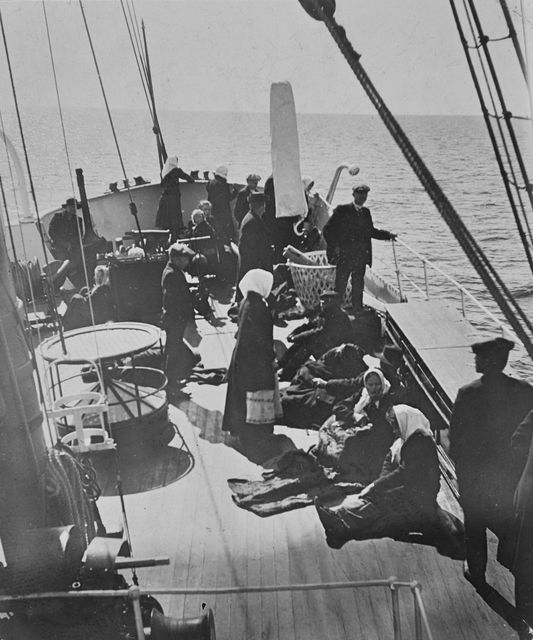 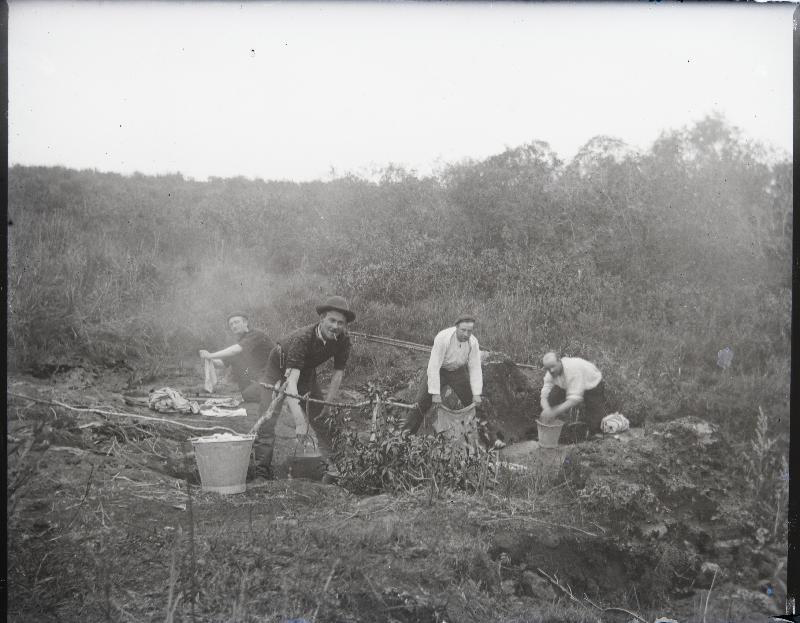 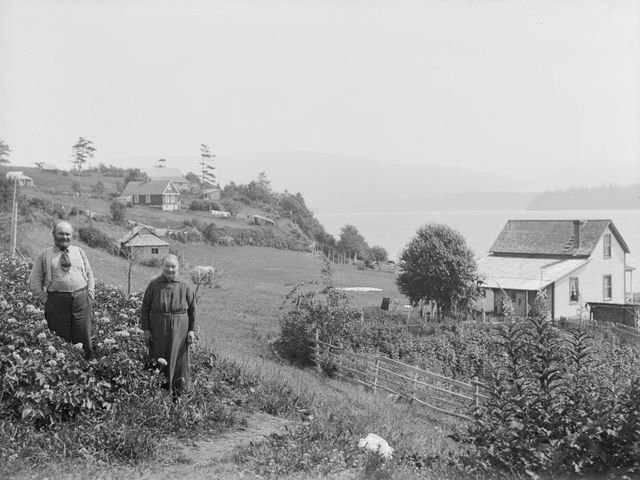 Matti Halminens hus i Sointula
Pälsi Sakari, Museiverket, Allmänetnografiska bildsamlingarna. Finna.fi: Länk till sidan med bilden
Användningslicens för bilden CC BY 4.0
migranter på fartyget Astrea
Okänd fotograf, Museiverket, Historiska bildsamlingarna. Finna.fi: Länk till sidan med bilden
Användningslicens för bilden CC BY 4.0
Troligen medlemmar av den finländska kolonin Colonia Finlandesa i Argentina
Forsström Henrik, Esbo stadsmuseum, Esbo Hembygdsförening. Finna.fi: Länk till sidan med bilden
Användningslicens för bilden CC BY-ND 4.0
Obs! Observera CC-licensen för bilden. Modifiering och kommersiell användning är förbjuden.
Övning i historisk empati – Del 2
När ni är klara med bakgrunden ska ni hitta på en dialog mellan personerna på bilden.
Ni kan ta hjälp av följande frågor när ni planerar dialogen
Vem är du? 
Var kommer du ifrån? 
Vart har du rest och varför? 
Är det här den första gången du har emigrerat? 
Har du rest iväg på egen hand? 
Vad förväntar du dig av ditt nya liv? 
Hurdana känslor har du? 
Vad tänkte du innan du reste, under resan och kanske efter den? 
Hurdana människor möter du eller har du mött under din resa?
Framför sedan den färdiga dialogen för klassen.
Tilläggsmaterial till uppgifterna
Lärresursen baserar sig på materialpaketet ”Emigrationen över världshaven i början av 1900-talet”, som finns i Finna Klassrum.
I materialpaketet finns fler fotografier, skriftligt material och ljudinspelningar.
Länk till materialpaketet ”Emigrationen över världshaven i början av 1900-talet”